Year 2 Greek Β
Τerm 4 Week 3
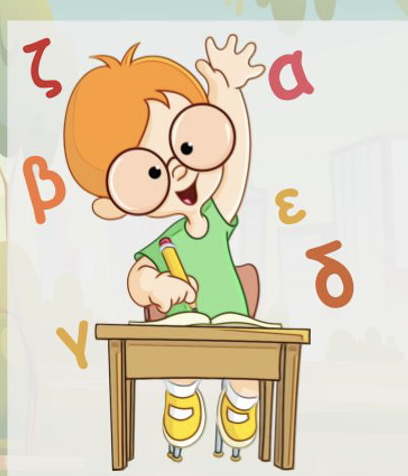 Ελληνικά
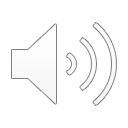 Γεια σας παιδιά!            Yia sas pedia!
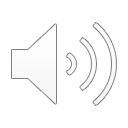 Welcome  to week 3 everyone! 


This week you will revise all the double letter sound words you have learnt so far by working on a word-search puzzle. 

Use the icons and the audio provided to help you complete your word search. 

You may use, also, all your worksheets to help you remember the meaning of the clue words.

Please follow the steps below to complete the activities for week 3. 

Download the document first in order to be able to click on the speaker symbol.
You might need to click on the three dots, then choose ‘download in new window’, then click on the download symbol. Find your downloaded document and open it.

Click on the speaker symbol to hear then repeat.

Print the work sheet.   

Complete the work on the sheet.

Upload your completed work.

Mrs Kovanis and Mrs Karantonis are looking forward to seeing what a great job you’ve done!
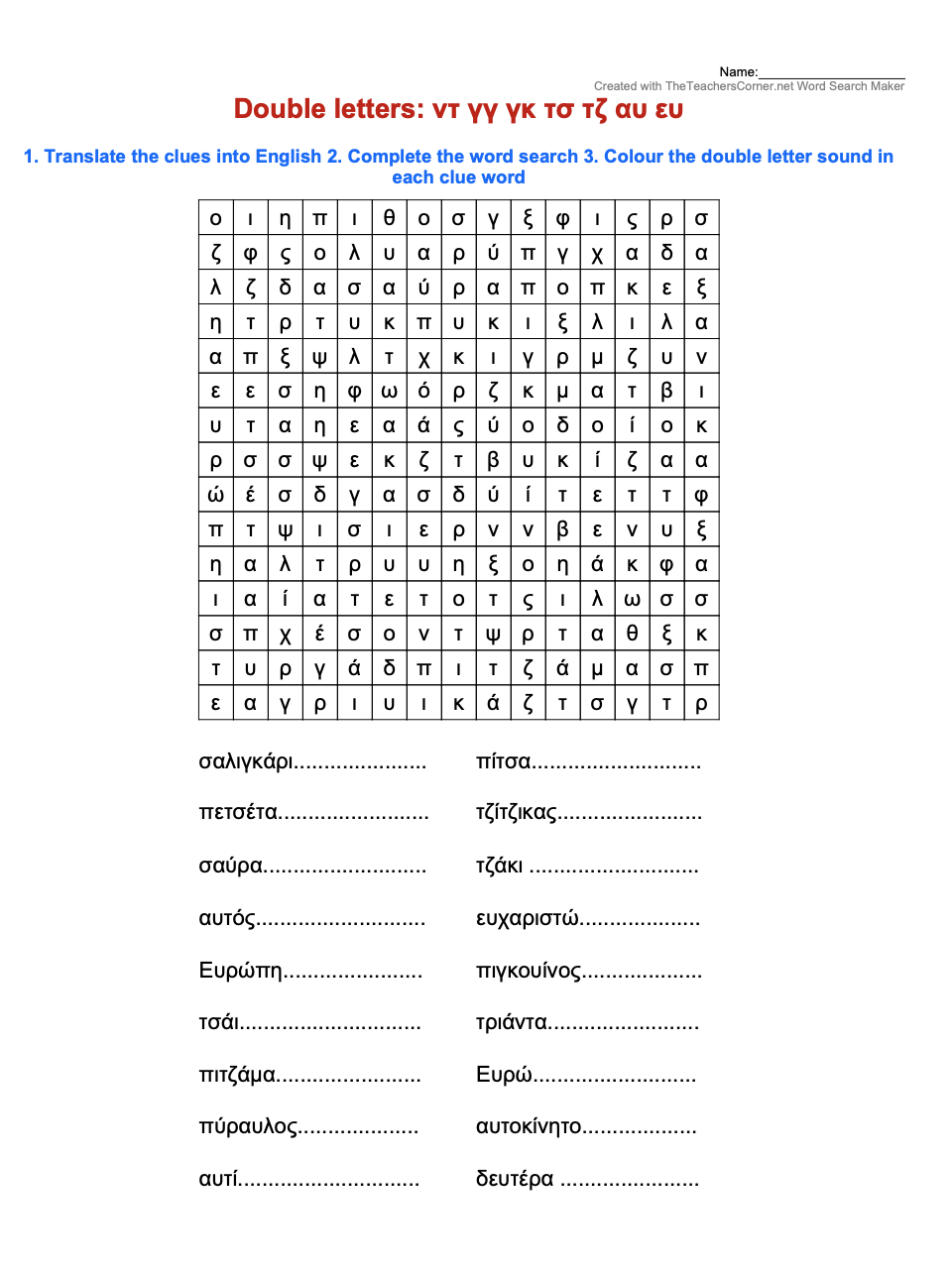 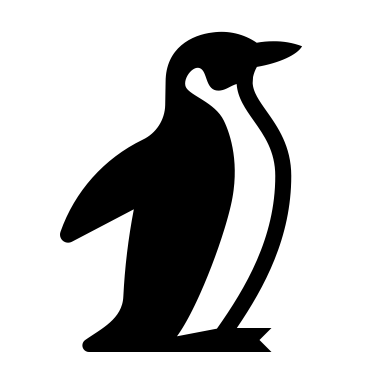 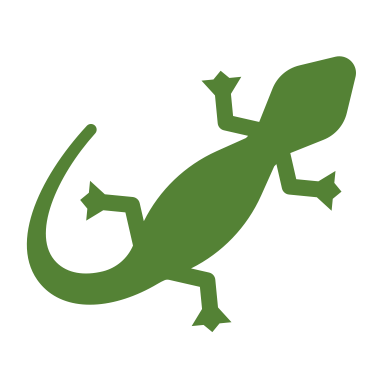 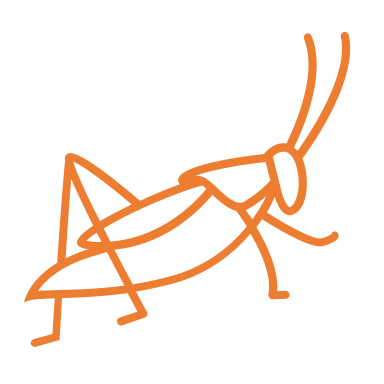 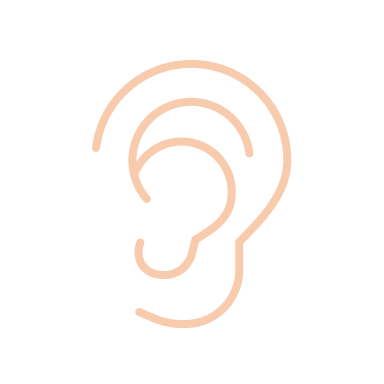 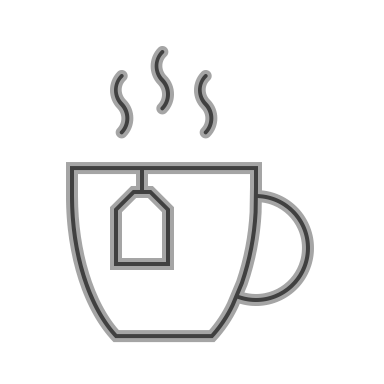 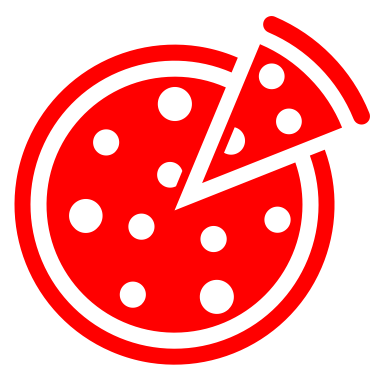 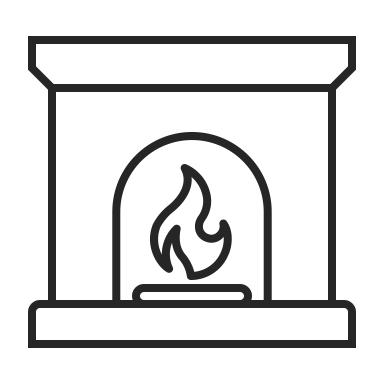 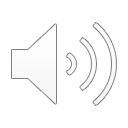 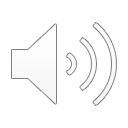 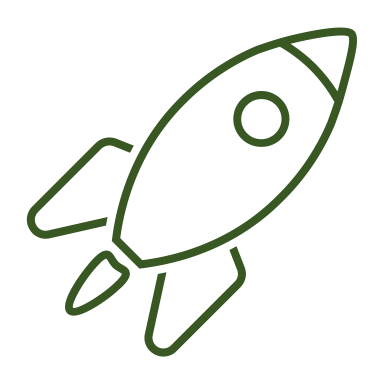 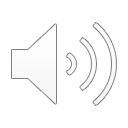 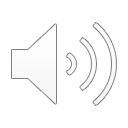 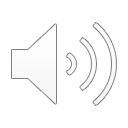 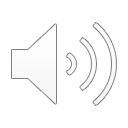 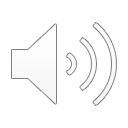 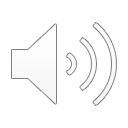 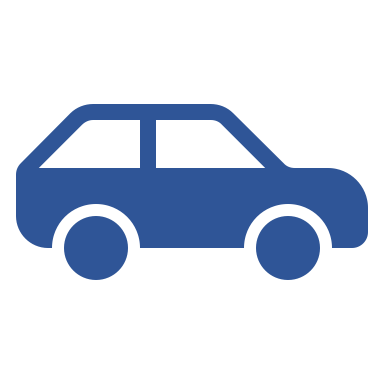 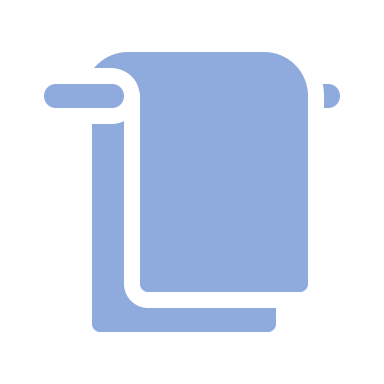 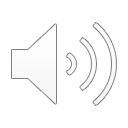 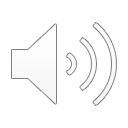 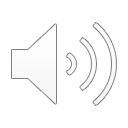 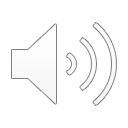 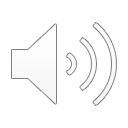 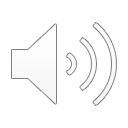 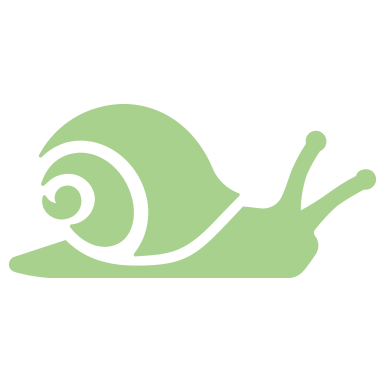 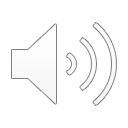 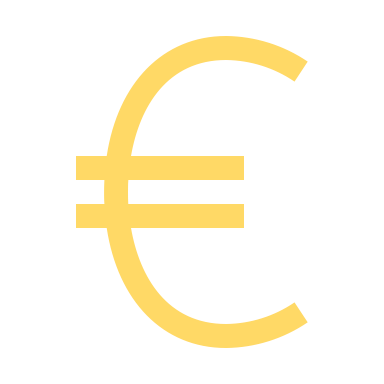 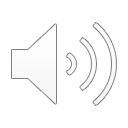 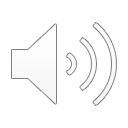 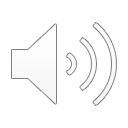